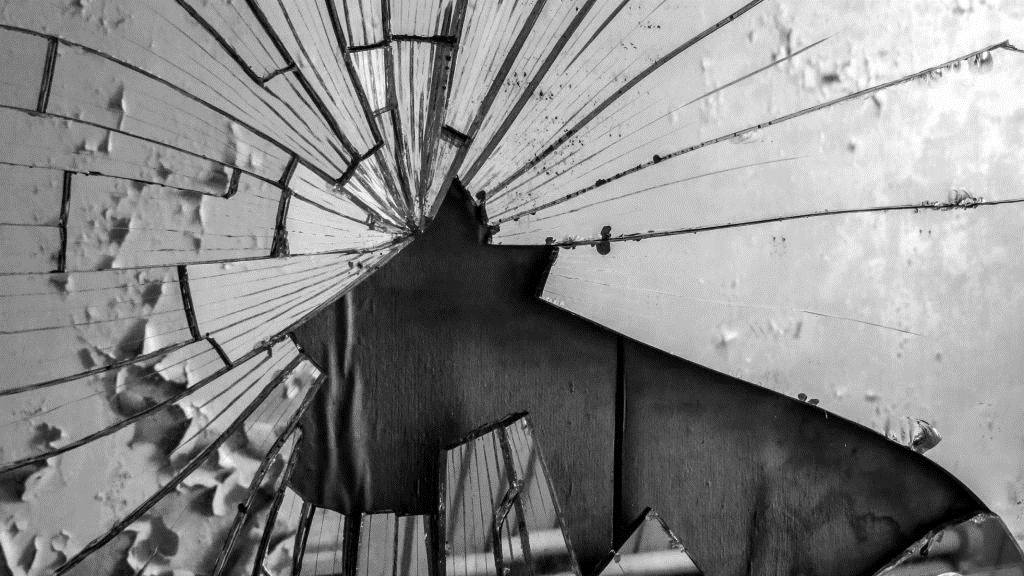 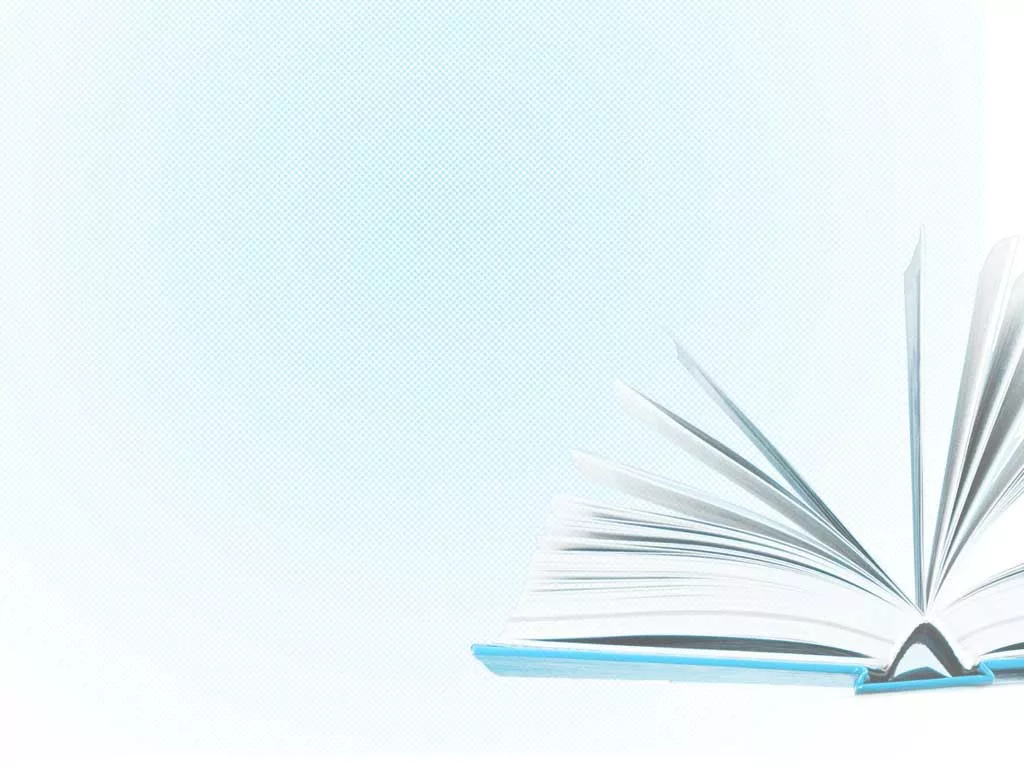 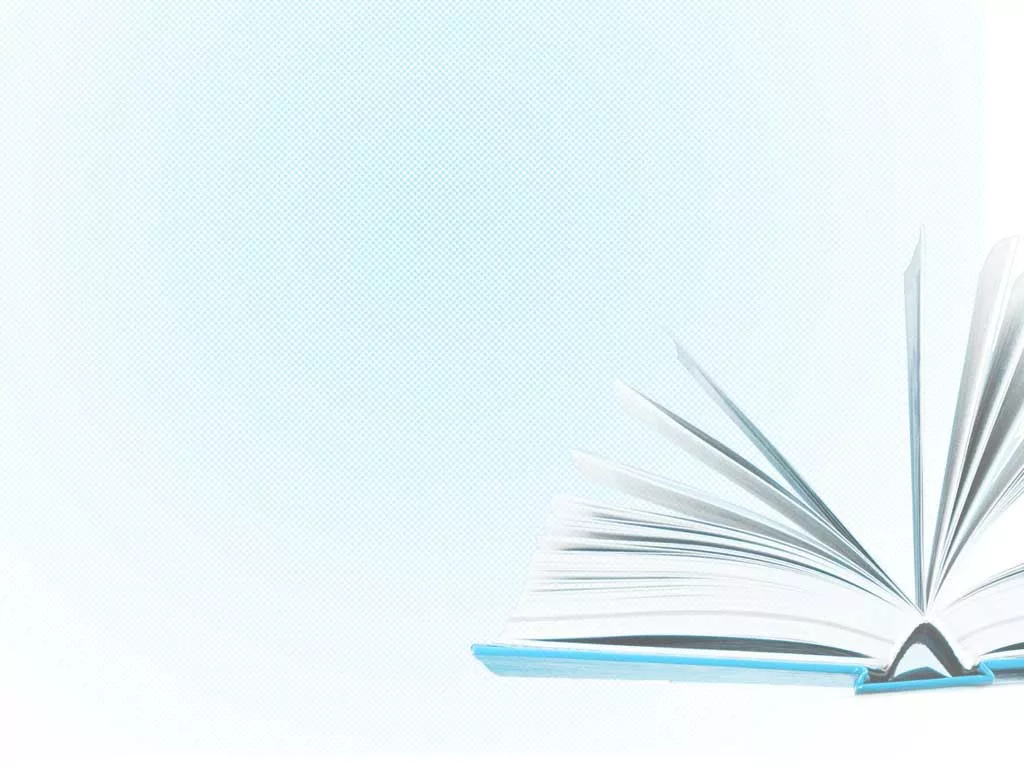 Соедини автора и  произведение
«Кавказский пленник»
А.П. Чехов
Л.Н. Толстой
«Муму»
И.С. Тургенев
«Петька на даче»
«Пересолил»
Л.Н. Андреев
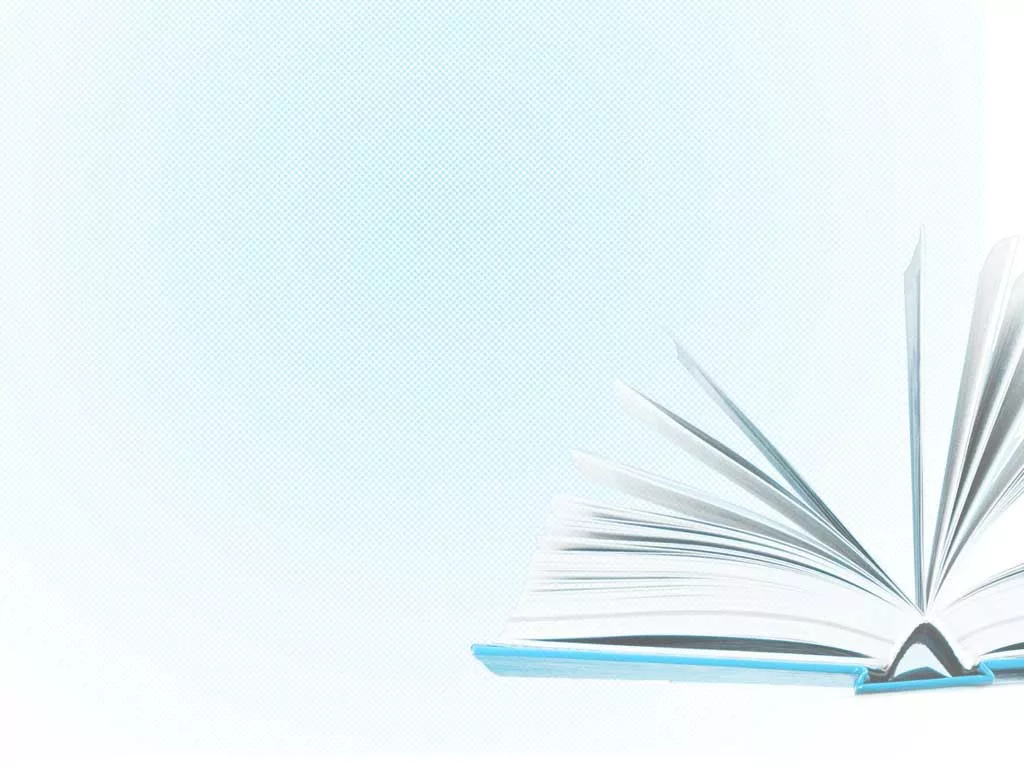 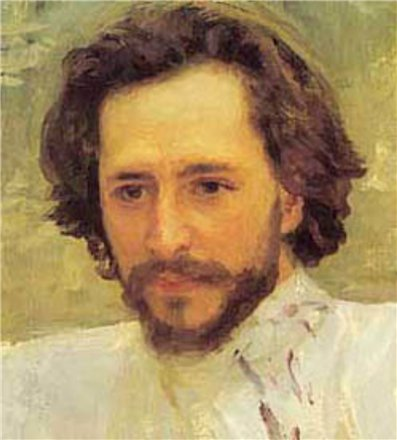 Леонид Николаевич Андреев
«Петька на даче»
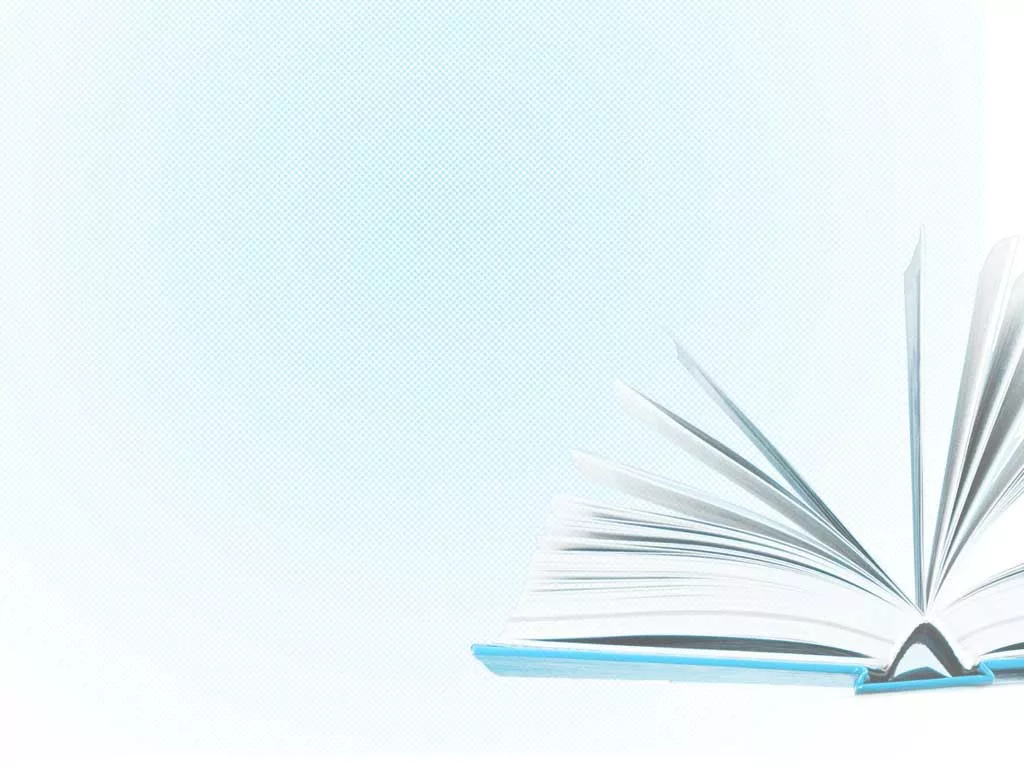 Мир города в рассказе
Вариант 1
Пространство города и его жители
Вариант 2
Пространство парикмахерской и его работники (кроме Петьки)
Вариант 3
Образ Петьки в начале рассказа
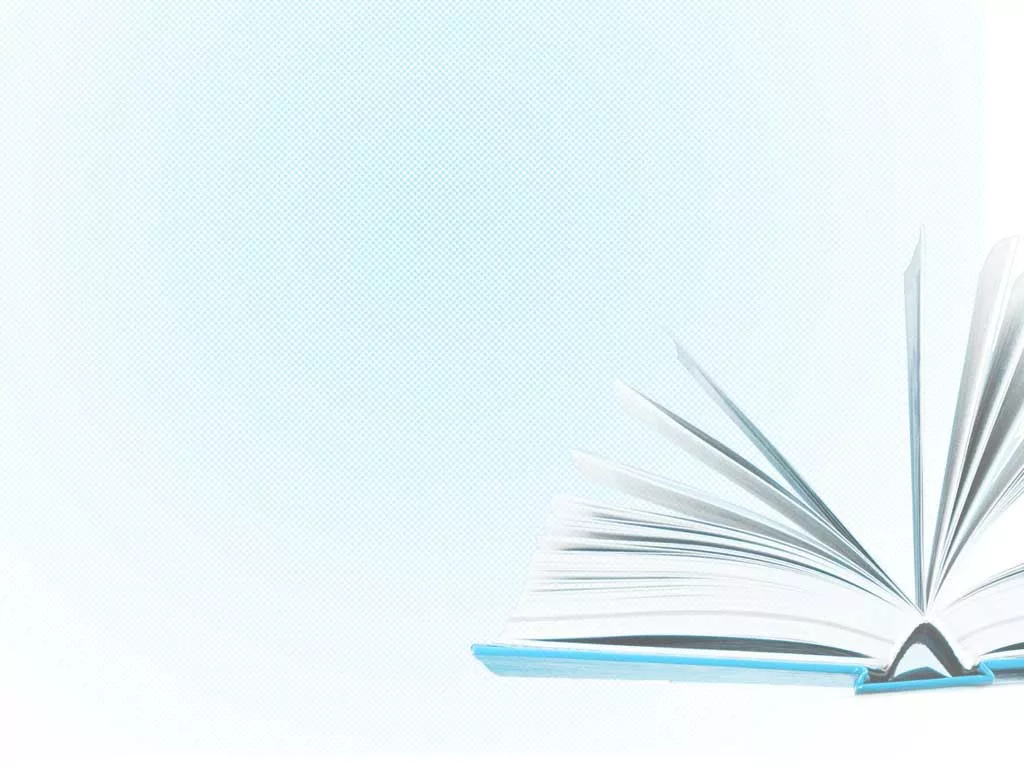 Пространство города и его жители
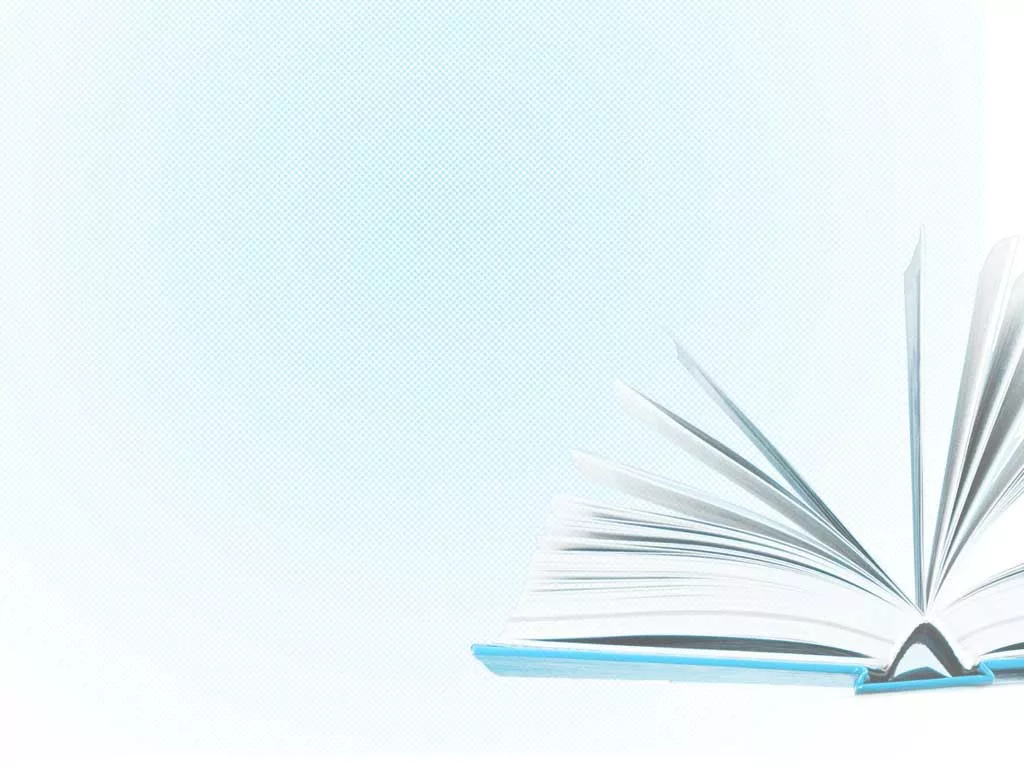 Физминутка
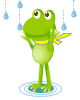 На болоте две подружки, две зеленые лягушки
Утром рано умывались, полотенцем растирались,
Ножками топали, ручками хлопали,
Вправо, влево наклонялись и обратно возвращались.
Вот здоровья в чем секрет, всем друзьям физкульт-привет!
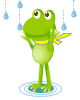 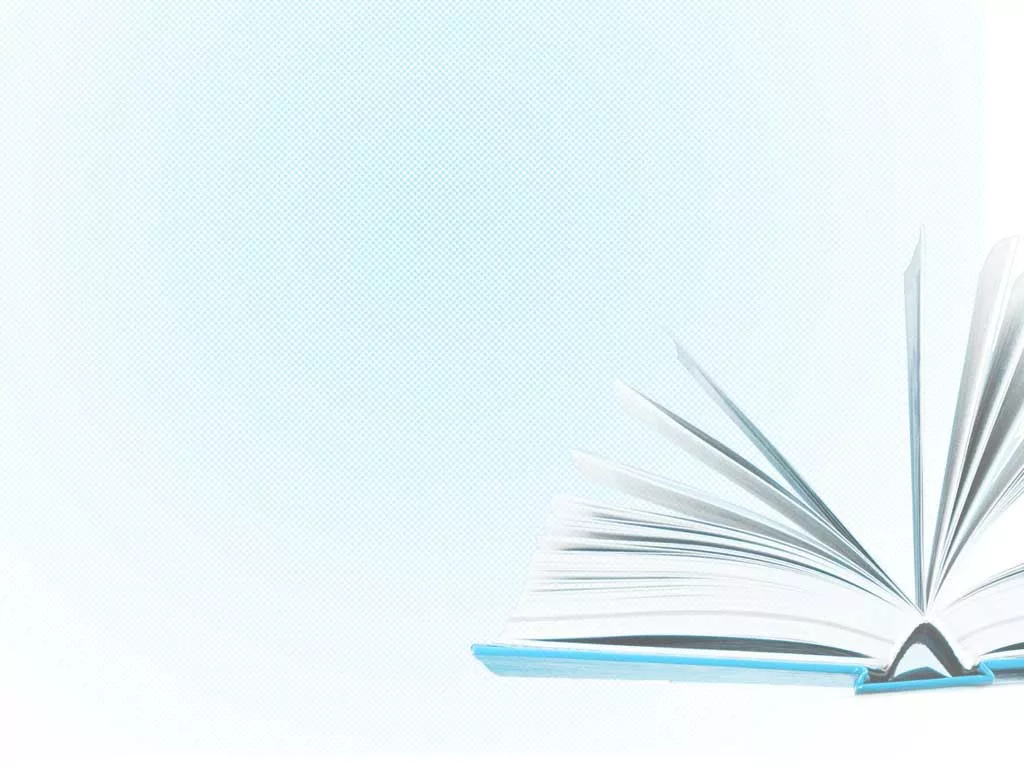 Пространство парикмахерской и его работники
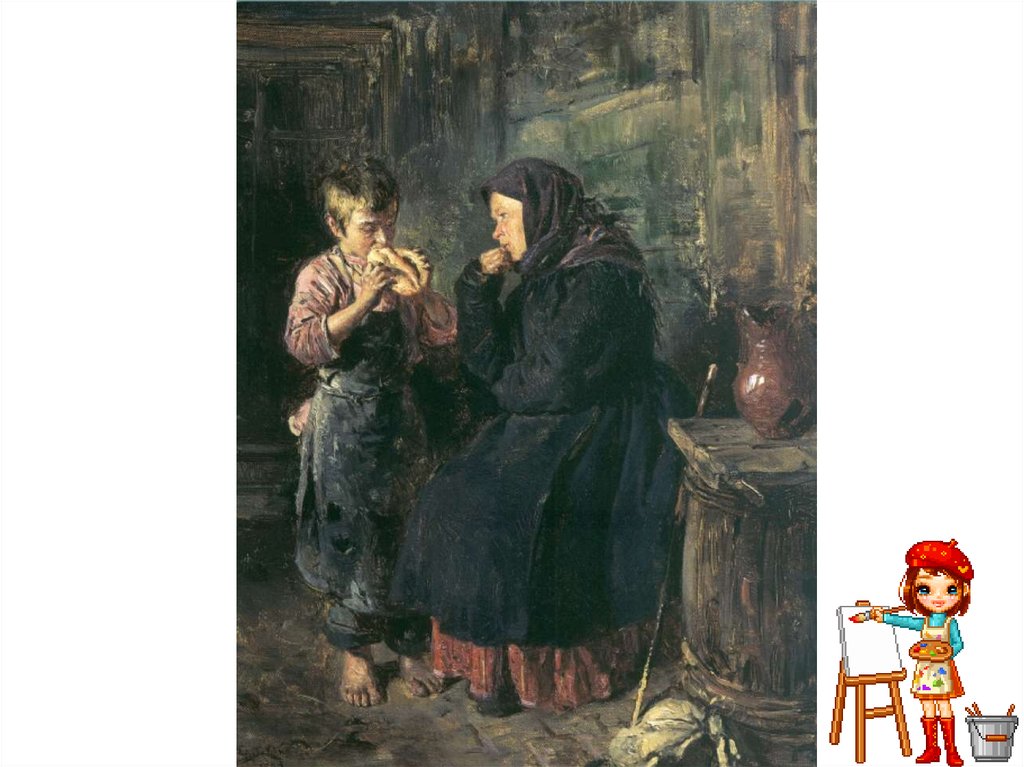 Владимир Егорович Маковский «Свидание» (1883)
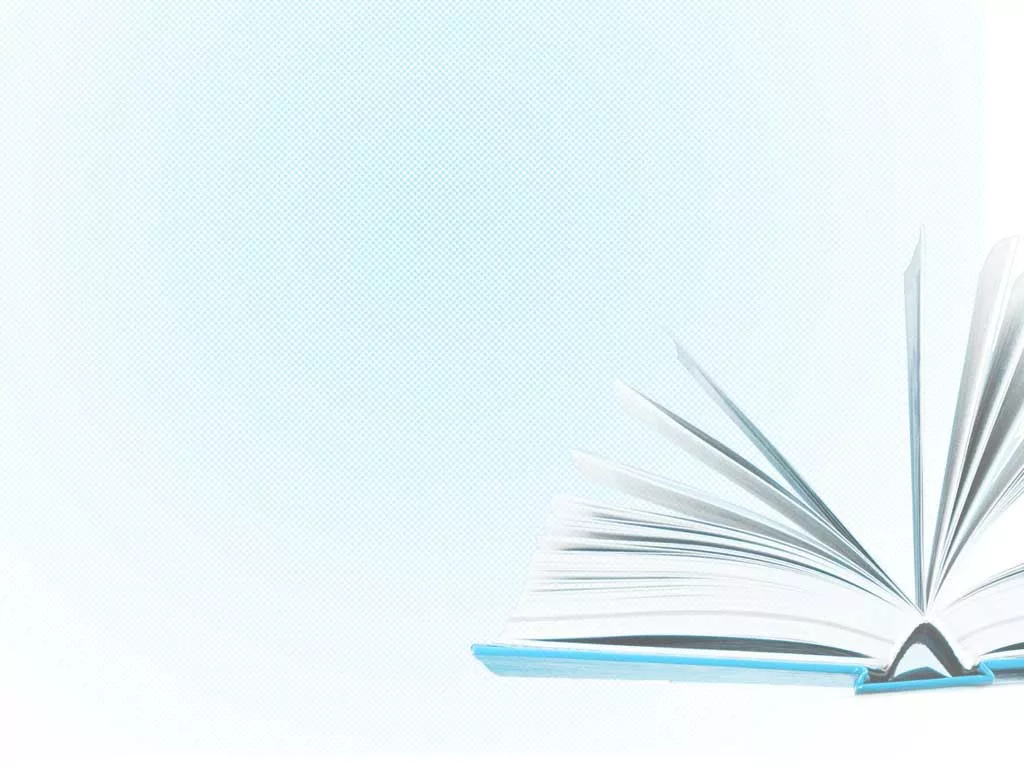 Образ Петьки в начале рассказа
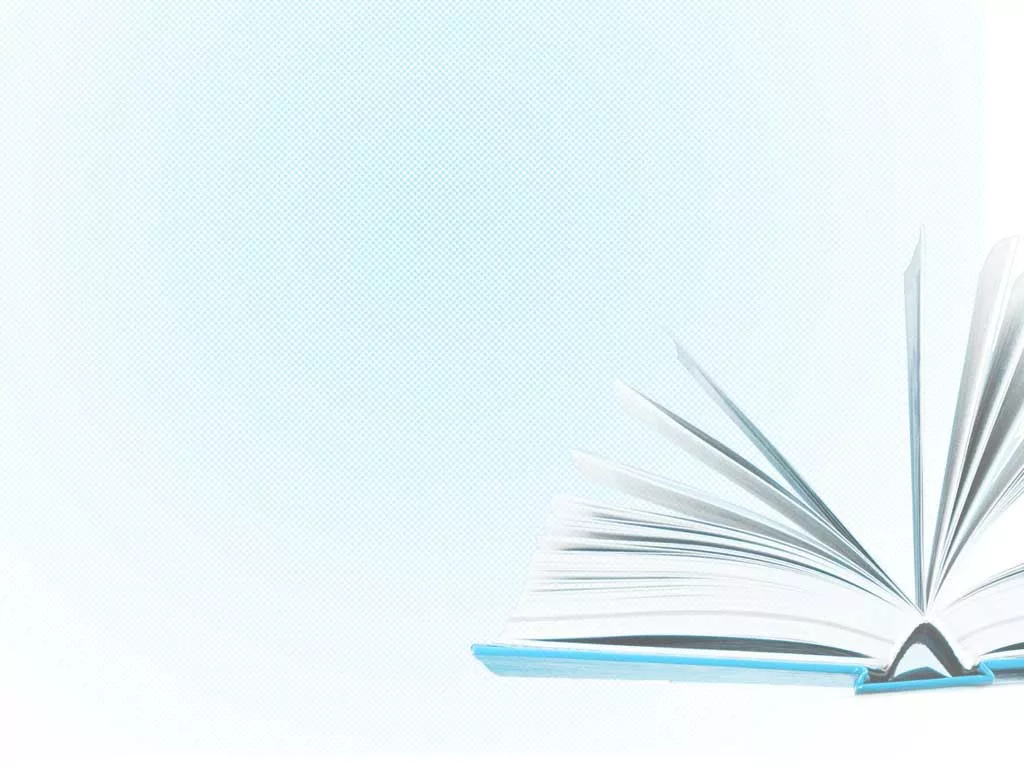 Рефлексия
1.	Понравился ли вам урок?
2.	Все ли было понятно?
3.	Что нового вы узнали на уроке? 
4.	Довольны ли вы своей работой?
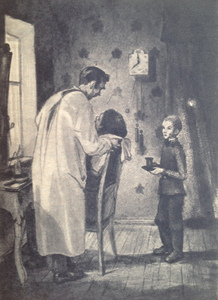 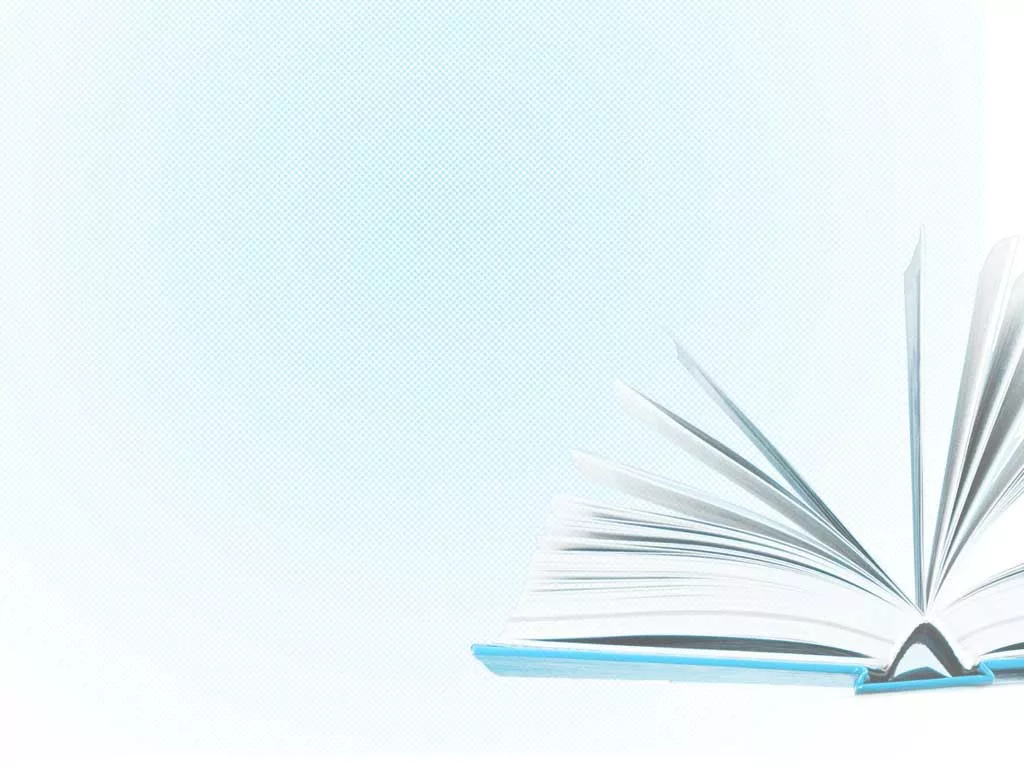 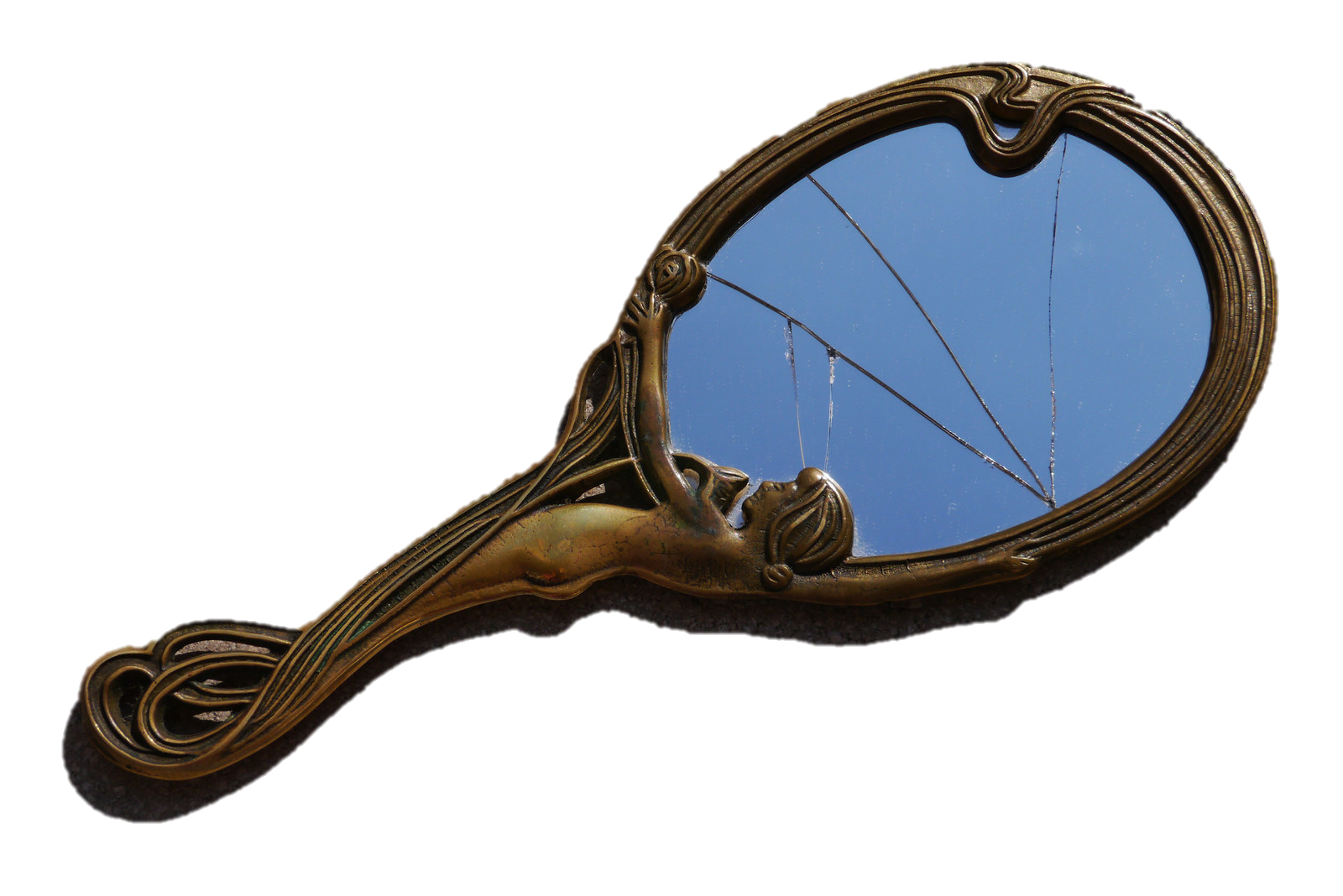 Домашнее задание
Расскажите от лица Петьки о его пребывании на даче.
Подумайте, почему рассказ называется «Петька на даче»?
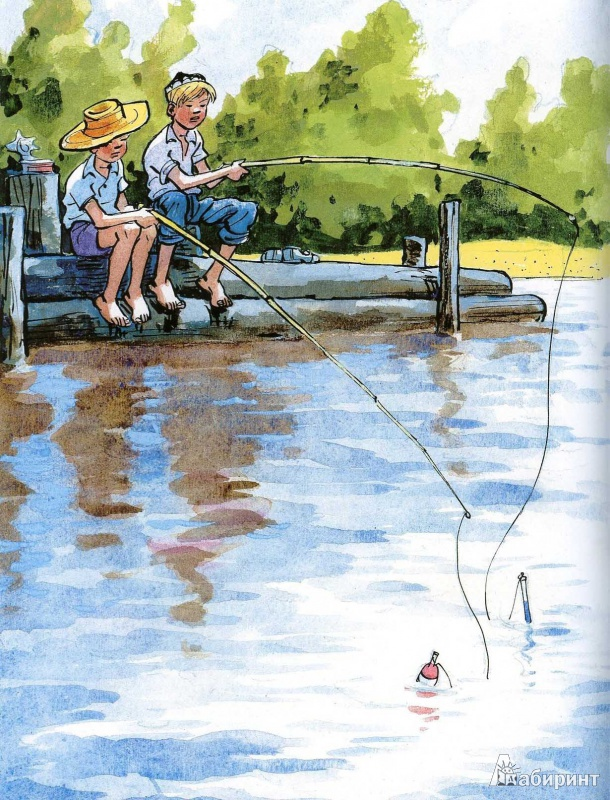 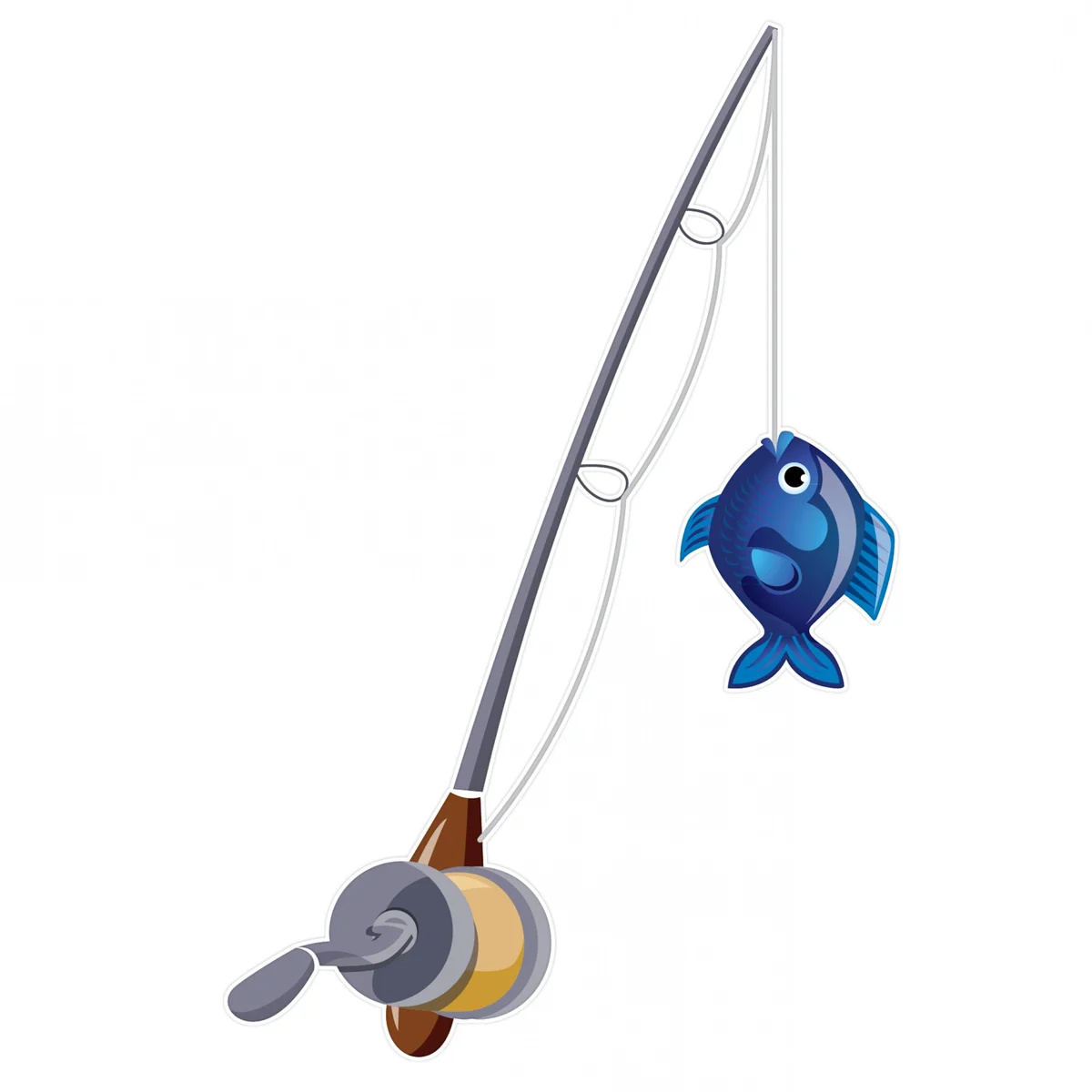